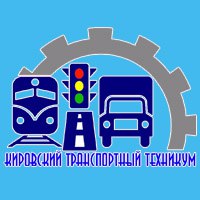 КАРЬЕРНАЯ КАРТА ВЫПУСКНИКА23.02.08 Строительство железных дорог, путь и путевое хозяйство(квалификация – техник)Срок обучения 3 года 10 месяцев
Заместитель начальника дистанции пути
27 лет
Начальник 
Дистанции пути
30 лет
Дорожный мастер, начальник участка производства пути
23 -25 года
Область профессиональной деятельности: Проектирование и строительство железных дорог, проведение геодезических работ, контроль и качество ремонтных и строительных работ
Бригадир, 
контролер пути
20 лет
Наличие высшего образования
Наличие высшего образования
Получение высшего образования
Монтер пути, 
сигналист
19 лет
Наличие среднего профессионального образования
Средняя заработная плата в регионе 49075 руб.
Высшее образование
Студент 
15-18 лет
Наличие среднего профессионального образования
Повышение квалификации
Абитуриент
14-15 лет
Стипендия получение ДПО
Луганский филиал Федерального государственного унитарного предприятия «Железные дороги Новороссии»
П О Д Д Е Р Ж К А  О Т  Т Е Х Н И К У М А

Практико – ориентированный подход к обучению
Квалифицированный преподавательский состав
Практическая подготовка обучающихся в рамках индивидуального обучения
Гарантированное трудоустройство  по целевому договору
Обучение на базе собственных мастерских, оснащенных современным высокотехнологичным оборудованием
Возможность получения дополнительного профессионального образования
«Билет в будущее», «Моя первая профессия»
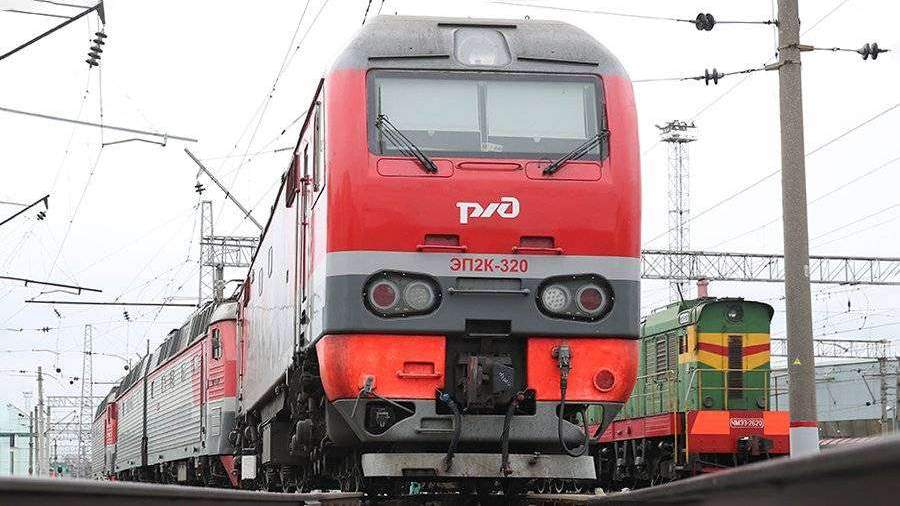 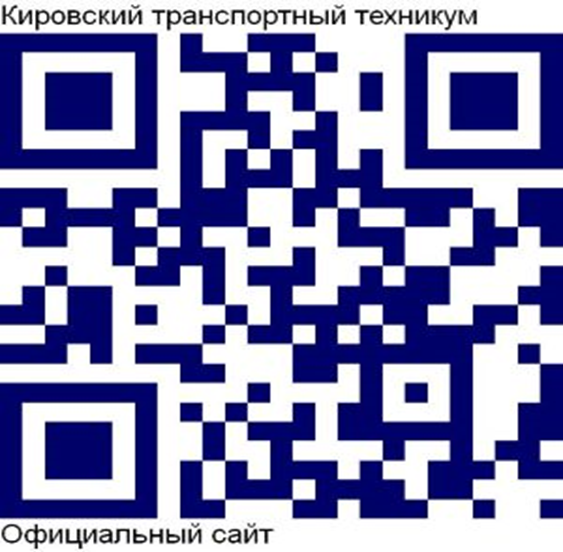 293801, Луганская Народная Республика, г.о. город Кировск,   г. Кировск, ул. Правды, д. 10
Тел:4-11-86
https://kirtteh.ru/